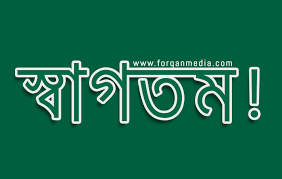 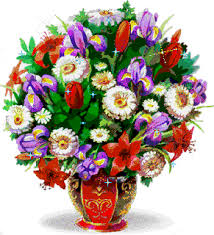 পরিচিতি
শিক্ষক পরিচিত
মো.বেলাল হোসাইন 
সহকারী শিক্ষক (PHT)
সোনাপুর দাখিল মাদরাসা  
মোবা:01727659431
পাঠ পরিচিতি
শ্রেণি:দশম
বিষয়:শারীরিক শিক্ষা,স্বাস্থ্য বিজ্ঞান ও খেলাধুলা 
অধ্যায়:৬ষ্ঠ
পাঠঃমাদকাসক্তি 
সময়ঃ৪০মি । 
তারিখঃ২৯ /৪/২০২০
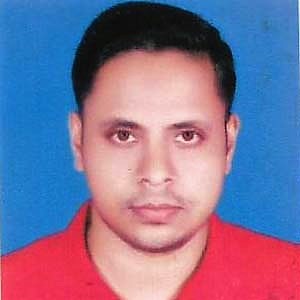 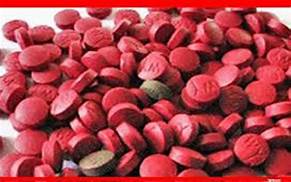 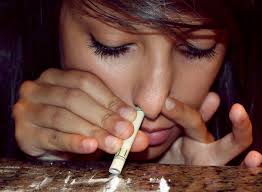 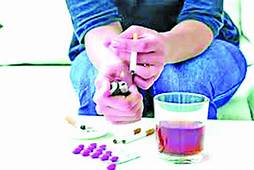 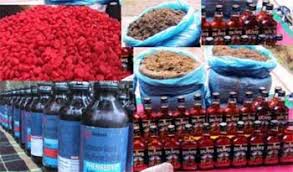 পাঠের শিরোনাম
মাদক ও  মাদকাসক্তি
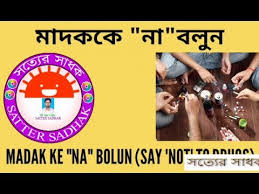 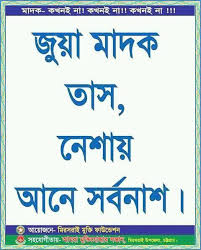 শিখন   ফল
এই  পাঠ শেষে শিক্ষার্থীরা…………………………
১ । মাদক  ও মাদকাসক্তি  সম্পর্কে বর্ণনা করতে পারবে ।
২। মাদকাসিক্তর পরিণাম  ও কুফল  ব্যাখ্যা    করতে  পারবে ।
৩। মাদক  থেকে  বিরত  থাকার  কৌশল বর্ণনা করতে পারতে  ।
১ । মাদক  ও মাদকাসক্তি  সম্পর্কে বর্ননা  করতে পারবে ।
২। মাদকাসিক্তর পরিনাম  ও কুফল  ব্যাখ্যা    করতে  পারবে ।
৩। মাদক  থেকে  বিরত  থাকার  কৌশল বর্ননা করতে পারতে  ।
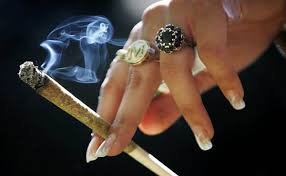 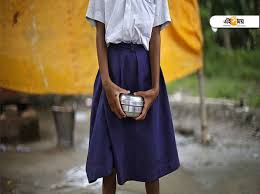 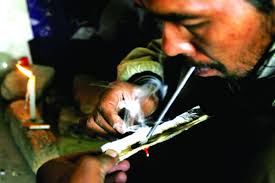 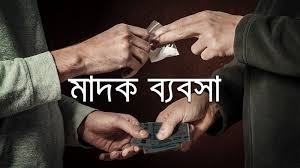 সময়ঃ৫ মিনিট
একক  কাজ                







১।  মাদকাসক্তি  কি ? কয়েকটি  মাদক  দ্রব্যের নাম বল  ।
সমাধান                               যে দ্রব্য গ্রহণের  ফলে মনুষের শারীরিক  ও মানসিক  অবস্থার  উল্যেখ যোগ্য নেতিবাচক পরিবর্তন ঘটে এবং ঐ দ্রব্যের প্রতি নির্ভরশীলতা সৃষ্টি , পাশাপাশি  দ্রব্যটি গ্রহণের উদগ্র আকাঙ্কা ক্রমশই বৃদ্বিপায় , এমন দ্রব্যকে মাদক দ্রব্য বলে ।
মাদকদ্রব্যের প্রতি এই আসক্তি বা নেশাকে  মাদকাসক্তি বলে ।কয়েকটি মাদক দ্রব্যের নাম হল:সিগারেট,বিড়ি,তামাক,চুরুট,মদ,গাঁজা,চরস,আফিম,মারিজুয়ানা,হেরোইন,মরফিন,ফেনসিডিল,ইয়াবা ইত্যাদি।
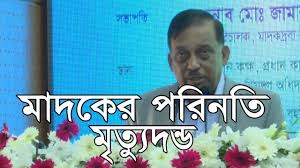 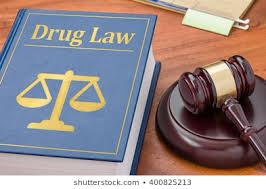 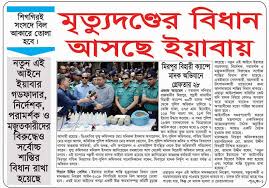 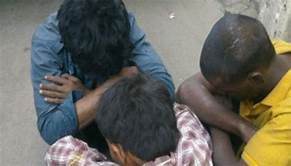 সময়ঃ ১০ মিনিট
জোড়ায় কাজ
* মাদক সেবনের পরিণতি বা কুফলগুলো কি ?
সমাধান
১ । মাদকদ্রব্য সেবনে মানসিক স্বাস্থ্যের ক্ষতি হয় । 
২। পারিবারিক ও সামাজিক জীবনে যনত্রণাদায়ক প্রভাব ফেলে ।
৩। শারীরিক সুস্থতার ক্ষে্ত্রে মারাত্মক প্রভাব বিস্তার করে । 
৪। এইচঅইভি সংক্রমণের আশংকা থাকে                                      ৫। আর্থিক ক্ষতি হয় ।
৬। মাদক সেবন দন্ডনীয় অপরাধ । মাদক সেবনকারী ,ব্যবসায়ী , এ কাজে সহায়তাকারীর জেল, জরিমানা ও মৃত্যুদন্ড হতে পারে ।
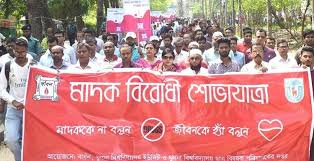 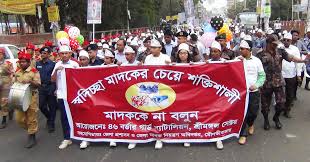 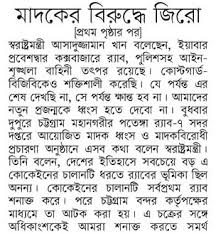 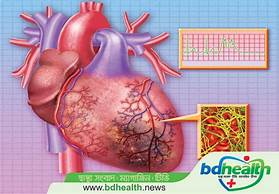 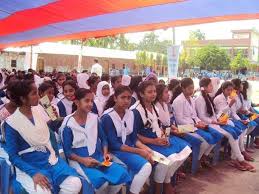 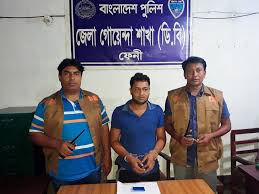 সময়ঃ ১০ মিনিট
দলীয় কাজ 
১। মাদক থেকে বিরত থাকার কৌশলগুলো কি কি ?
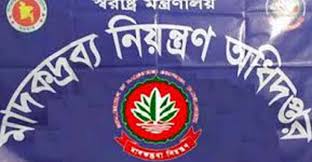 সমাধান
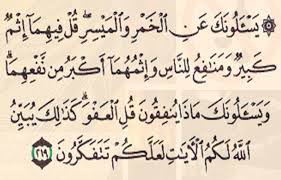 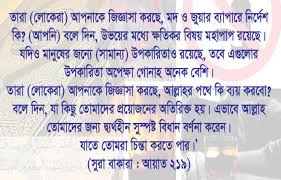 ২। মাদকদ্রব্য সেবনের কুফল সম্পর্কে সামাজিক সচেতনতা সৃষ্টি করতে হবে । 
৩ । নিজ সন্তানের প্রতি খেয়াল রাখতে হবে ।  ৪ । খেলাধূলাসহ  সামাজিক কজে ব্যস্ত রাখতে হবে । ৫ । মাদকদ্রব্য সহজলভ্যতা রোধ করতে হবে ।৬ । নৈতিক শিক্ষা কার্যক্রম  গ্রহন করতে হবে । ৭ । মাদক  ব্যবসায়ী,সেবনকারীকে আইনের হাতে সোপর্দ করতে হবে ।
মূল্যায়ণ
১। তামাক পাতা দিয়ে কী তৈরি হয় ? 
ক) আফিম     খ) গাঁজা     গ) চুরুট      ঘ) ভাং

২।ধূমপানের কারণে পৃথিবীতে প্রতি সেকেন্ডে কতজন মানুষ মারা যায় ? 
ক)জন      খ) ২ জন   গ) ৩ জন    ঘ) ৪ জন
উত্তর মিলয়ে নেই 
১।গ= চুরুট

২। ক= ১ জন
বাড়ির কাজ
১। মাদকাসক্তির ফলে নিজের ও পরিবারের উপর কী কী প্রভাব পড়ে ?
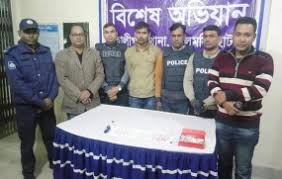 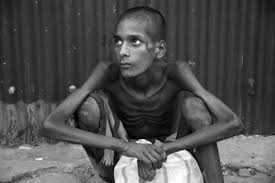 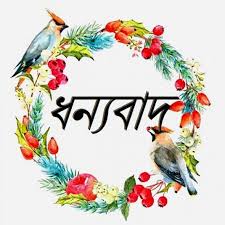